Bug Pictures Beyond The Internet
Jorrit Poelen https://jhpoelen.nl
2024-08-19
Guiding Questions
How do you cite data?
How do you look up cited data now?
How do you look up cited data 40 years from now?
There’s A Bug In Zenodo…
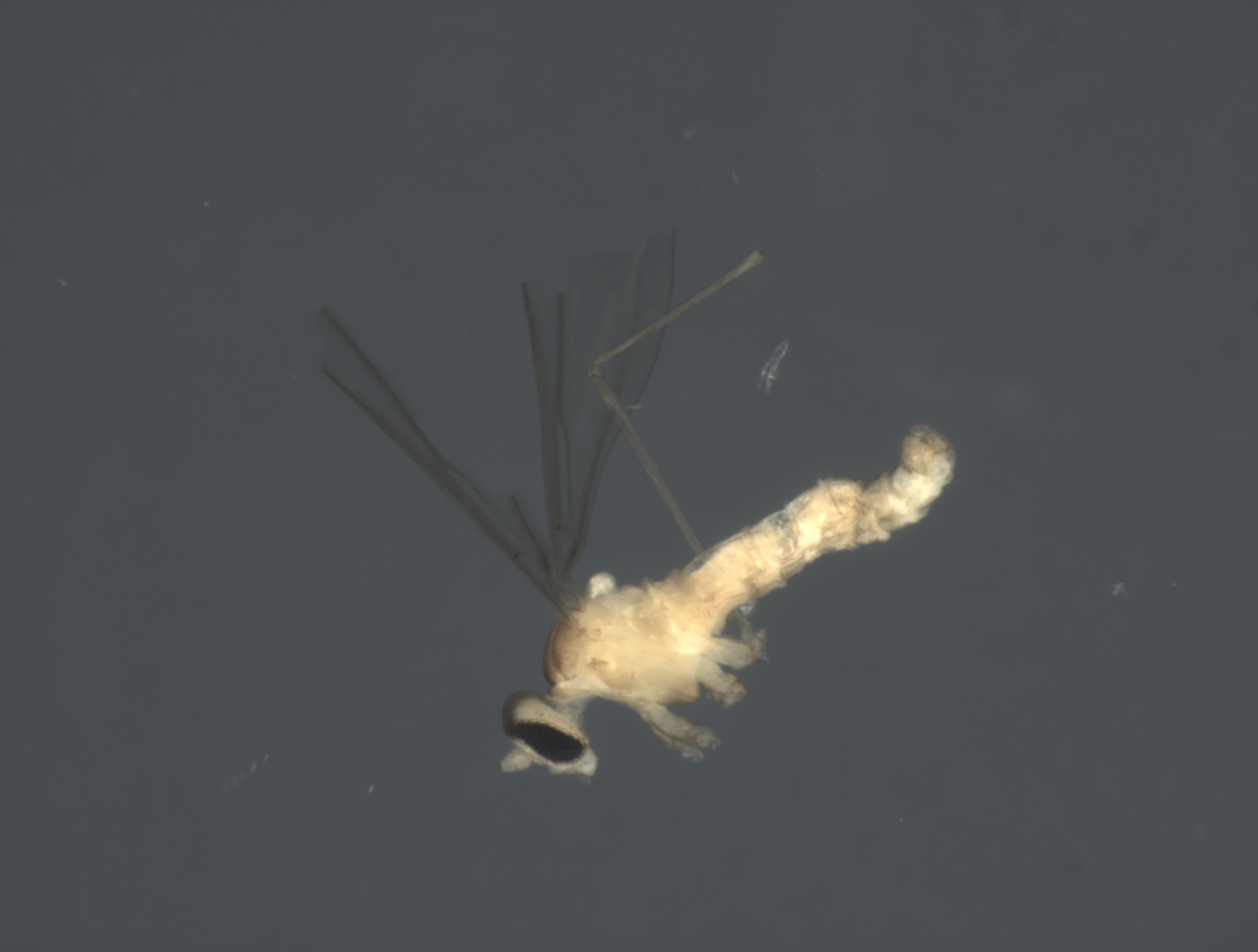 Bug
There’s A Bug in Zenodo…
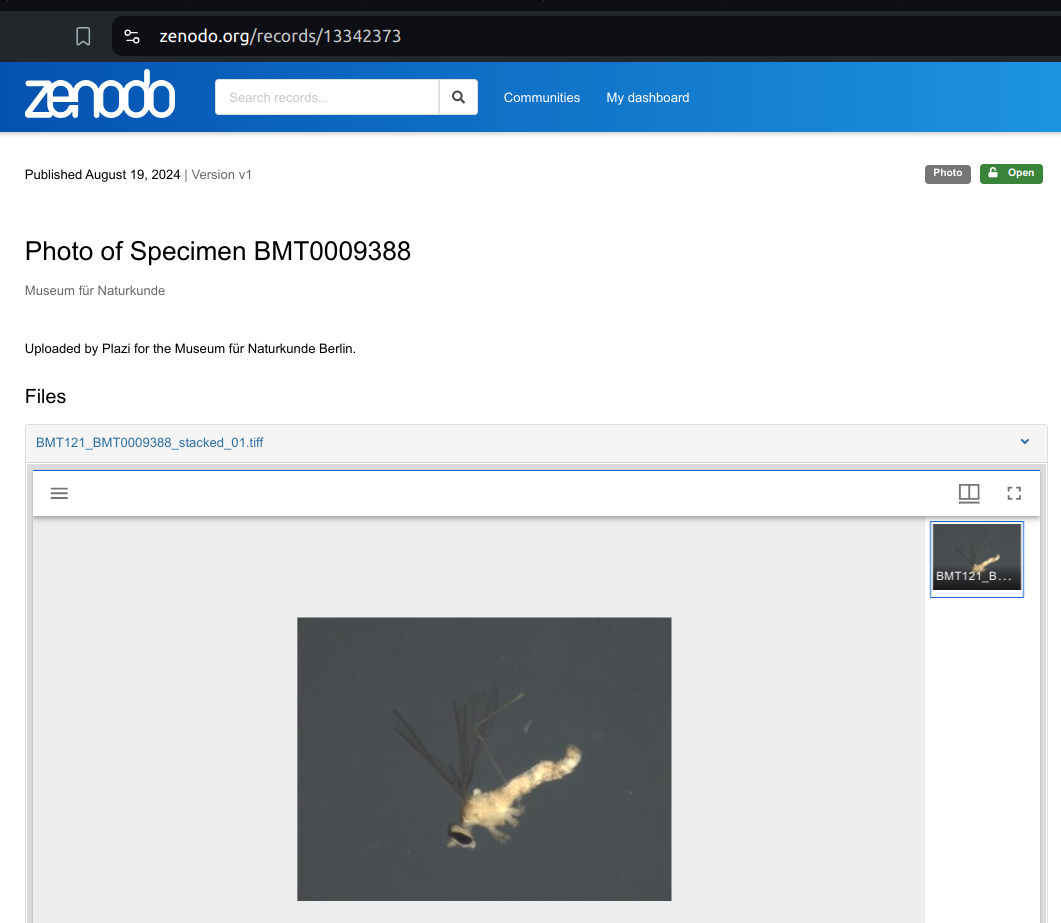 Bug Landing Page
So How’d You Cite This Bug?
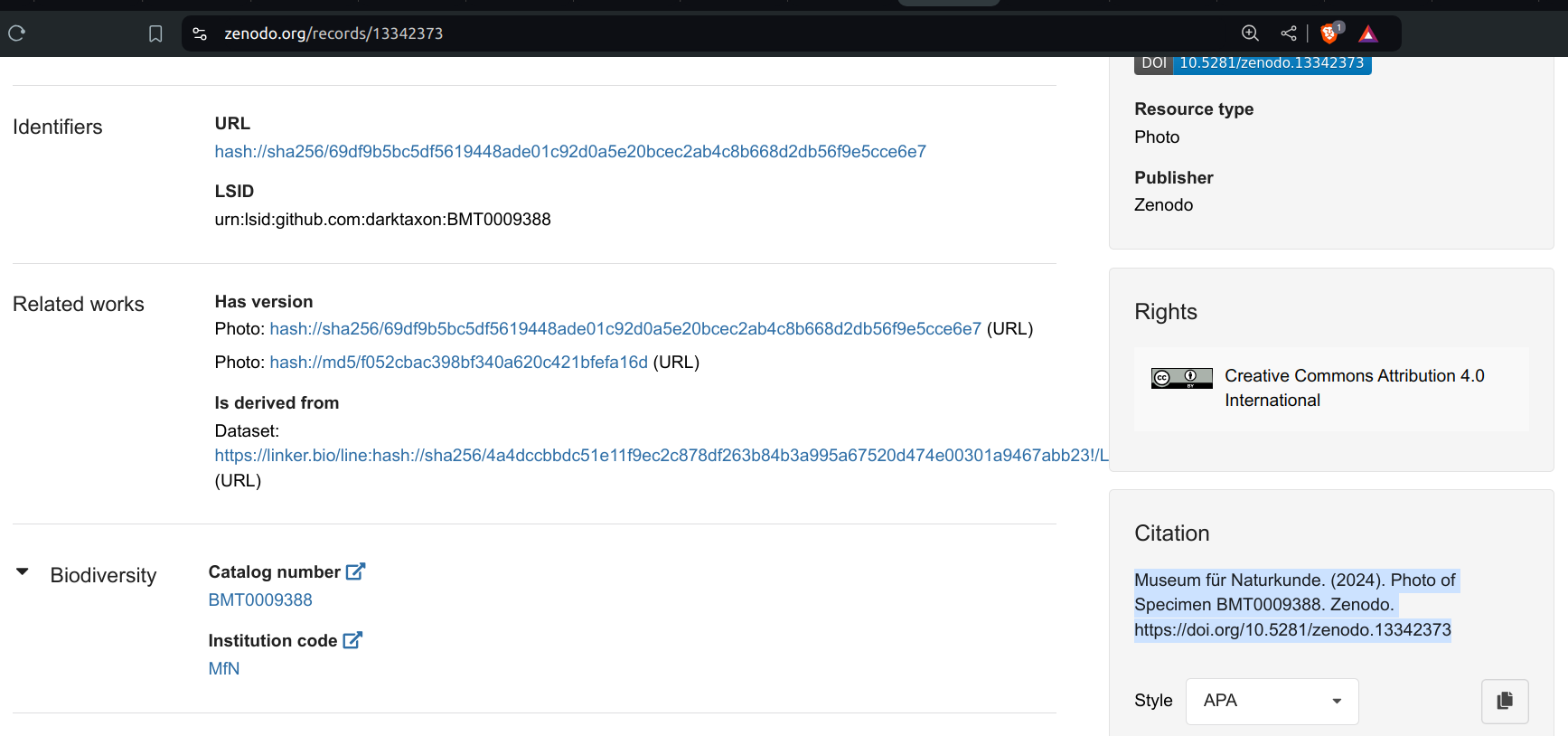 Museum für Naturkunde. (2024). Photo of Specimen BMT0009388. Zenodo. https://doi.org/10.5281/zenodo.13342373
Bug Landing Page
How To Retrieve This Zenodo Bug Now?
Like this?
curl -L "https://doi.org/10.5281/zenodo.13342373"\
 > bug.tiff
How To Retrieve This Bug Now?
Wait a minute …
cat bug.tiff
 |  cut -z -b1-62
<!doctype html><html lang="en_US"><head><meta charset="UTF-8">
That ain’t no bug, it is an HTML page.
How To Retrieve This Bug Picture Now?
Take 2.
turn on the internet (still there?)
open a web browser
load https://doi.org/10.5281/zenodo.13342373
and rely on a delicate and complex socio-technical network
inspect page
use mouse to click on a link that looks like a bug picture
download image and trust its authenticity
DOI Economics and Redirection
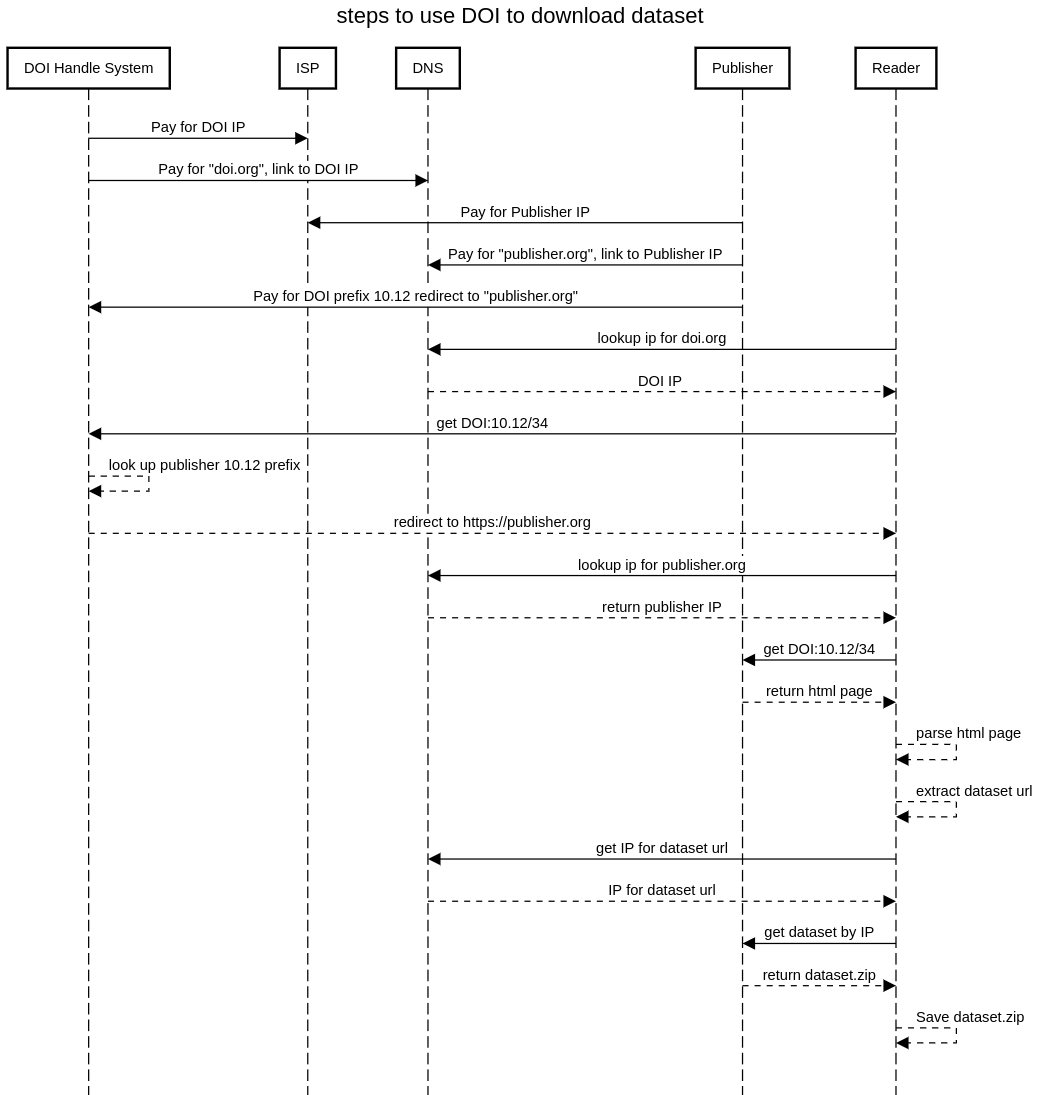 DOI Redirection Sequence Diagram
How To Retrieve This Bug Picture 40 Years From Now?
Museum für Naturkunde. (2024). Photo of Specimen BMT0009388. Zenodo. https://doi.org/10.5281/zenodo.13342373
Likely will not work due to intricate network of dependencies.
How To Retrieve This Bug Picture 40 Years From Now?
Proposal: Sign the citation 1
… by adding some digital fingerprints of the image.
Museum für Naturkunde. (2024). Photo of Specimen BMT0009388. Zenodo. https://doi.org/10.5281/zenodo.13342373 hash://md5/f052cbac398bf340a620c421bfefa16d
How To Retrieve This Bug Picture 40 Years From Now?
… by searching the world (in, and beyond, the internet) for the content with the unique fingerprint hash://md5/f052cbac398bf340a620c421bfefa16d .
https://linker.bio/hash://md5/f052cbac398bf340a620c421bfefa16d
https://zenodo.org/records/13342373/files/BMT121_BMT0009388_stacked_01.tiff
preston cat --remote https://zenodo.org hash://md5/f052cbac398bf340a620c421bfefa16d
preston cat --remote https://softwareheritage.org hash://sha256/69df9b5bc5df5619448ade01c92d0a5e20bcec2ab4c8b668d2db56f9e5cce6e7
preston cat --remote https://linker.bio,https://zenodo.org hash://md5/f052cbac398bf340a620c421bfefa16d
Let Us Carry Our Bug Pictures Into The Future…
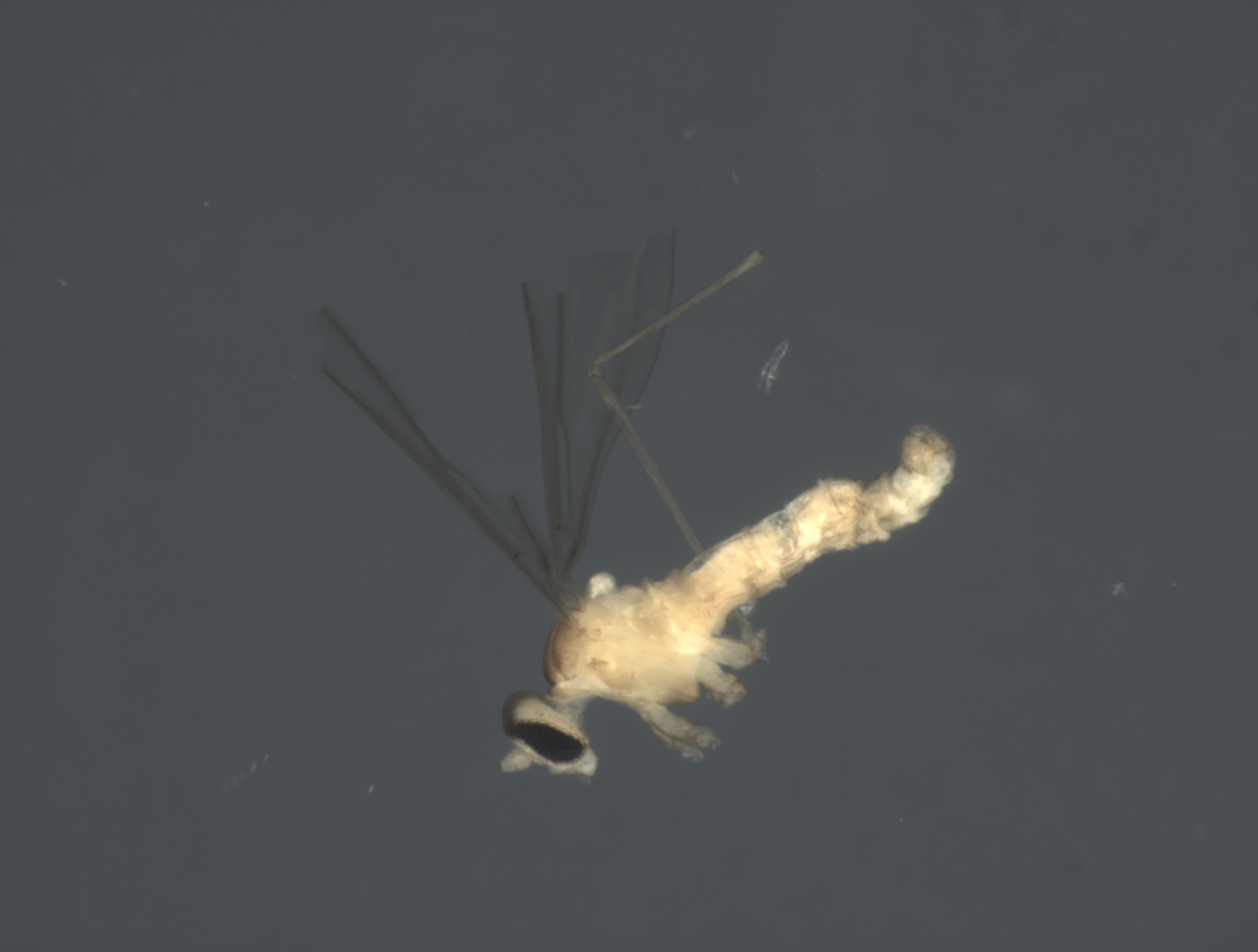 preston cat\
 --remote "https://zenodo.org"\
 hash://md5/f052cbac398bf340a620c421bfefa16d\
 > bug.tiff
Bug
Guiding Questions
How do you cite data?
How do you look up cited data now?
How do you look up cited data 40 years from now?
Extra
Internet Is Designed For Exchanging Information
The internet is a powerful tool for exchanging digital information. But the Internet’s contents changes constantly: websites are launched and taken down, webpages change, and content gets archived or lost.2
Internet Is Location-based
By design, a web address, or Uniform Resource Locator (URL), points to a specific internet location from which a resource, like a webpage, can be retrieved. However, a URL does not provide a way to verify that a retrieved webpage was the one we asked for. 3
Finding Content By Their Location Is … Tricky
Imagine using a URL-like reference to find a book at a library: instead of locating a book by what it is (e.g., title, author), you refer to a book by its location (e.g., third shelf on the second row next to the window). With this, a book becomes unfindable if moved to another shelf. And, if you do manage to find a book at the referenced location, how would you know you’ve found the book you are looking for? 4
Finding Content By Their (Summarized) Content Is … What Librarians Do
Instead of pointing to where books are located, librarians point to them using a bibliographic reference. For practical reasons, only a few identifying clues are included in such a reference (e.g., author, year of publication, title, and publisher). So, librarians refer to content by what it is, and knowing where it may be located is secondary. 5
A bibliographic citation:
Darwin, C. 1859. On the Origin of Species. John Murray.
Notes
1. Elliott M.J., Poelen, J.H. & Fortes, J.A.B. (2023) Signing data citations enables data verification and citation persistence. Sci Data. https://doi.org/10.1038/s41597-023-02230-y hash://sha256/f849c870565f608899f183ca261365dce9c9f1c5441b1c779e0db49df9c2a19d
2. Jorrit Poelen. 2024. Unleashing Digital Knowledge Into The Future. Accessed on 2024-02-06 at https://linker.bio line:hash://sha256/8ac18eb75ff20d40d1d60bb6ad5a745eb528093d1ffbe373e3847c13146091eb!/L12
3. Jorrit Poelen. 2024. Unleashing Digital Knowledge Into The Future. Accessed on 2024-02-06 at https://linker.bio line:hash://sha256/8ac18eb75ff20d40d1d60bb6ad5a745eb528093d1ffbe373e3847c13146091eb!/L14
4. Jorrit Poelen. 2024. Unleashing Digital Knowledge Into The Future. Accessed on 2024-02-06 at https://linker.bio line:hash://sha256/8ac18eb75ff20d40d1d60bb6ad5a745eb528093d1ffbe373e3847c13146091eb!/L16
5. Jorrit Poelen. 2024. Unleashing Digital Knowledge Into The Future. Accessed on 2024-02-06 at https://linker.bio line:hash://sha256/8ac18eb75ff20d40d1d60bb6ad5a745eb528093d1ffbe373e3847c13146091eb!/L18